Нетрадиционные 
техники рисования
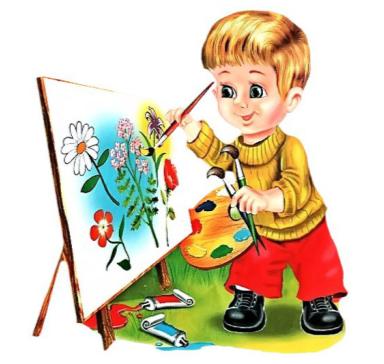 Рисование поролоновой губкой
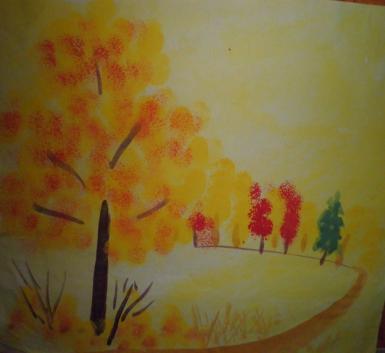 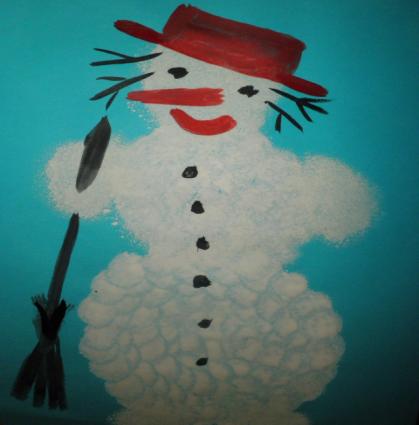 Рисование свечой – задание от Барабариков
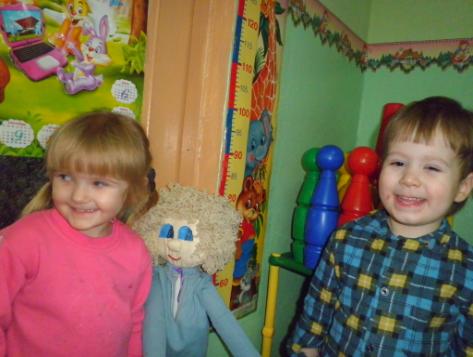 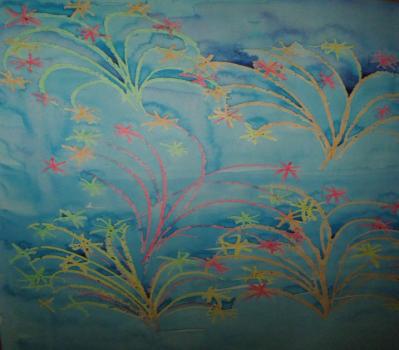 Пальцеграфия и печатание ладонью
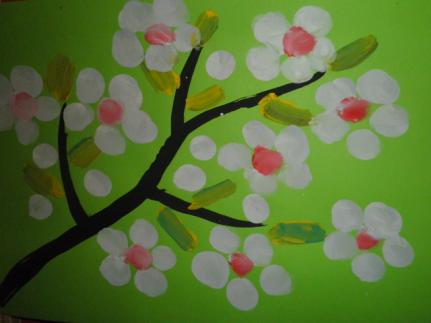 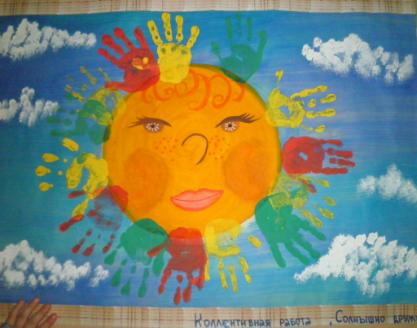 Монотипия
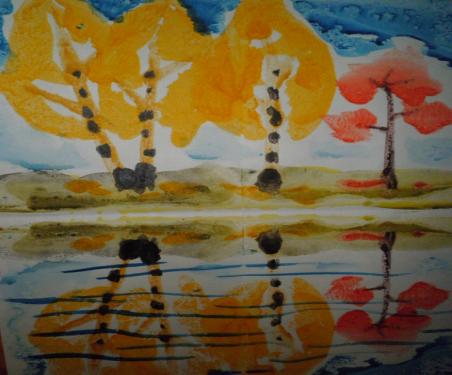 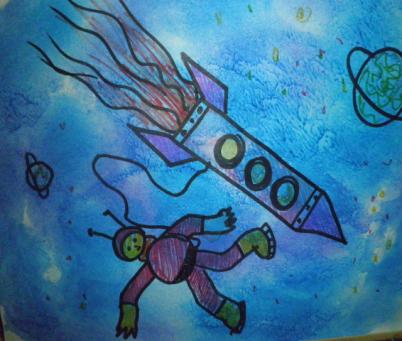 Рисование по сырому фону
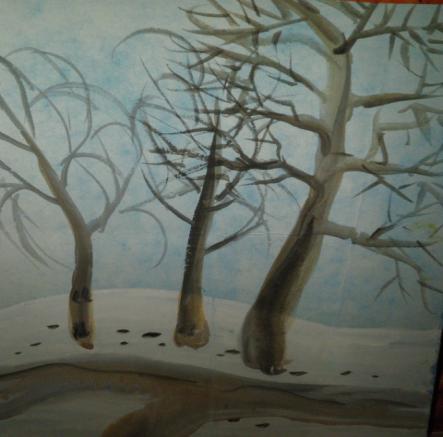 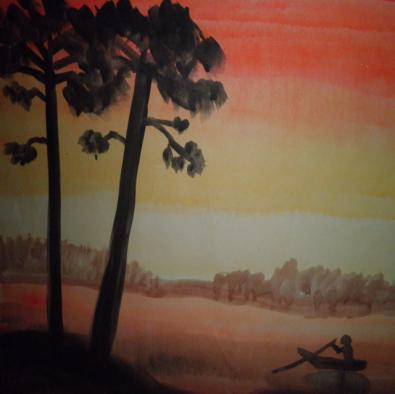 Печатание ватными палочками и щетинной кистью
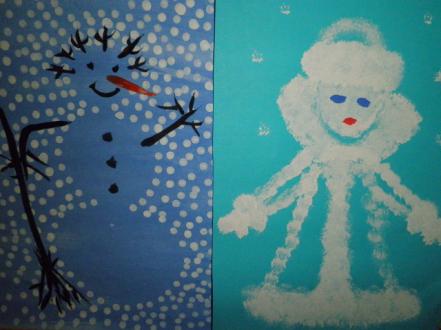 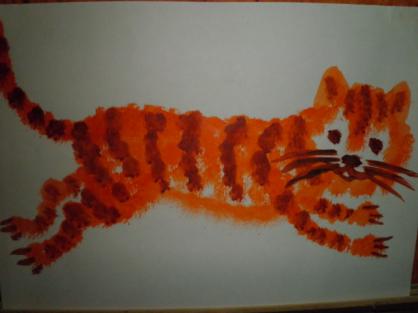 Коллаж
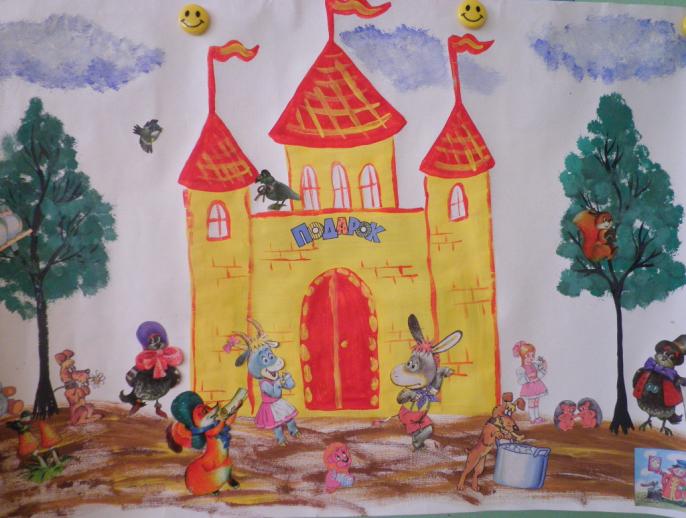 Удачи в 
творчестве
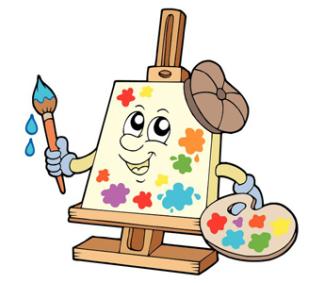